Дидактическая игра: «Кустарники»
Найди кустарники
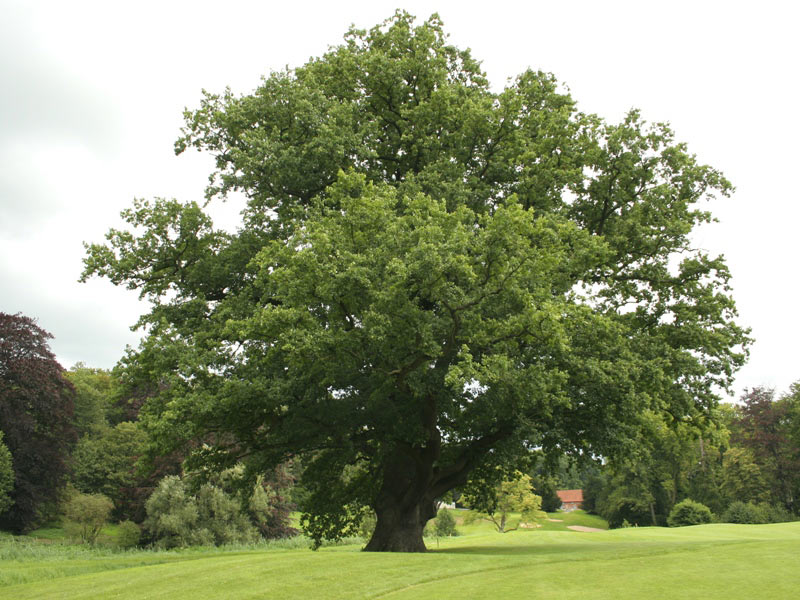 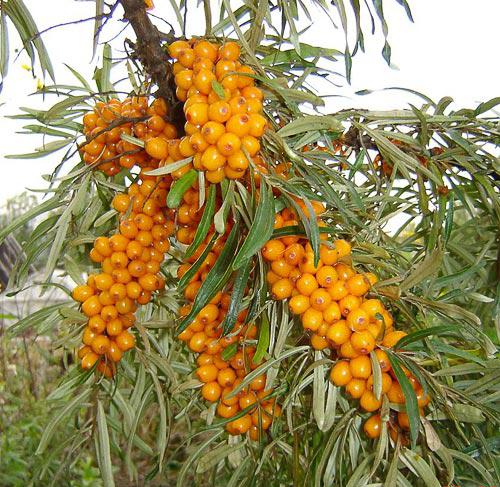 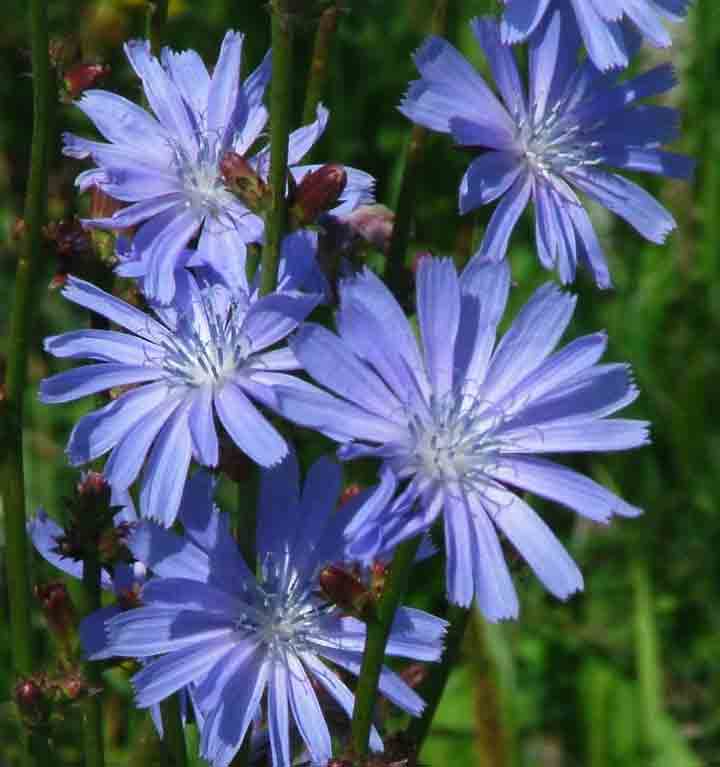 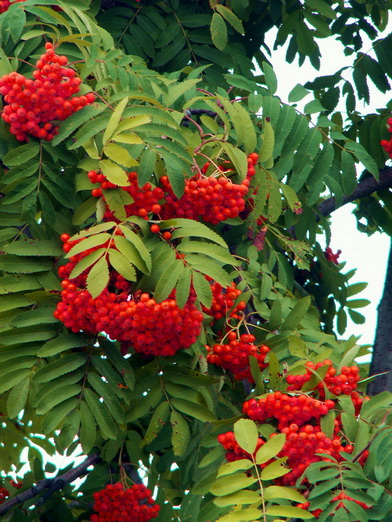 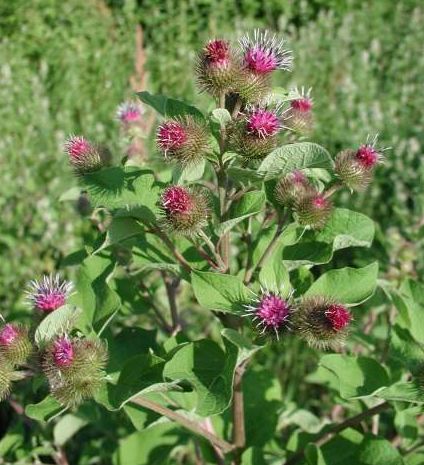 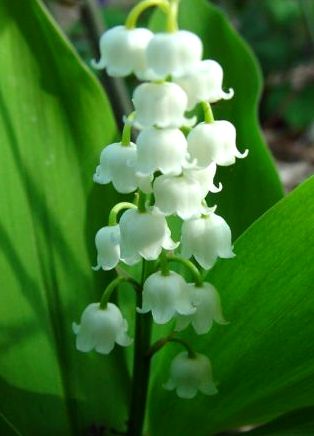 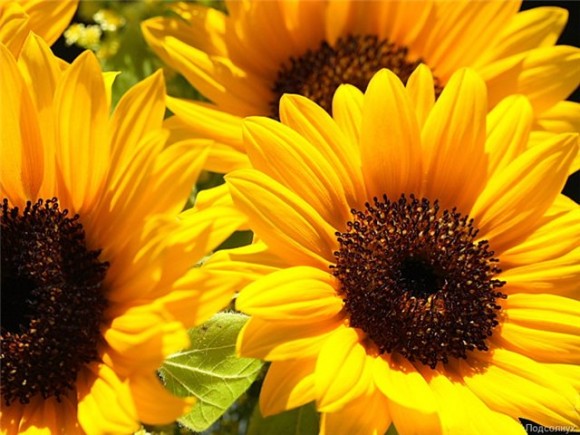 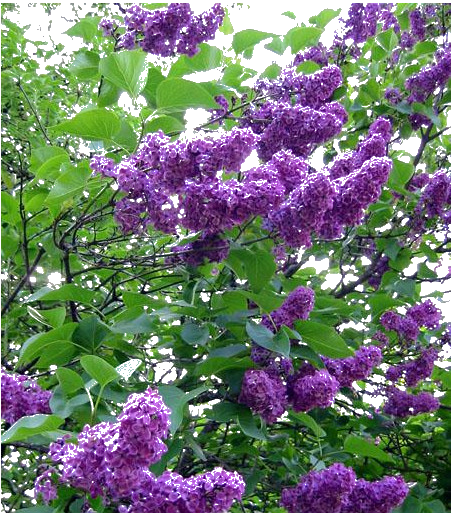 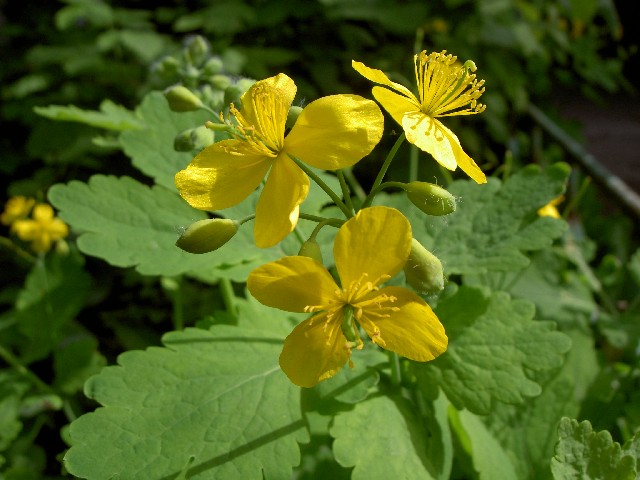 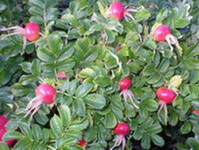 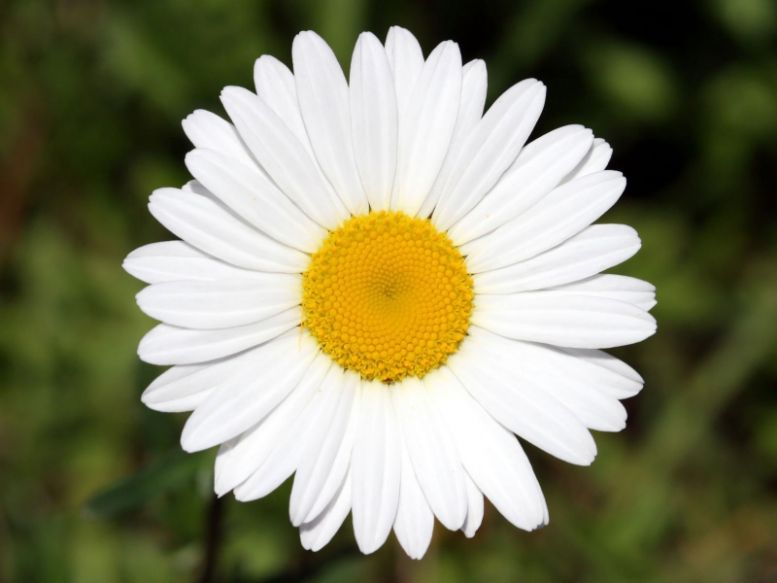 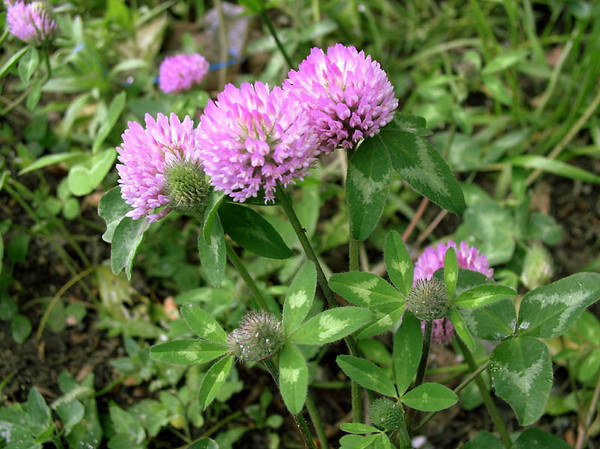 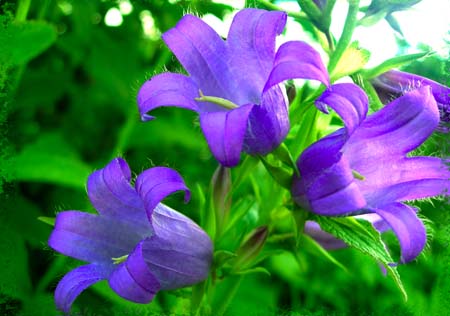 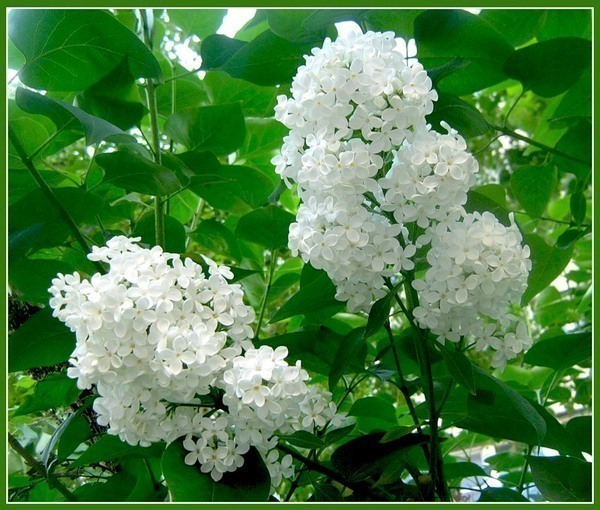 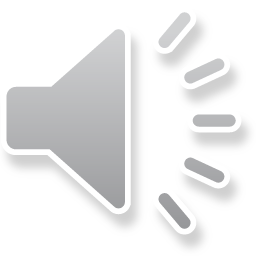